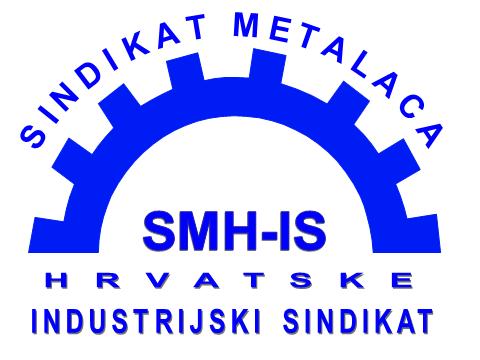 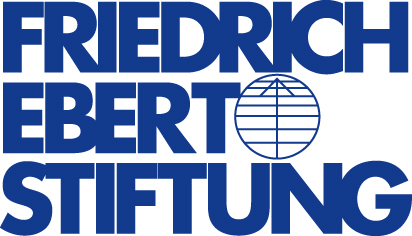 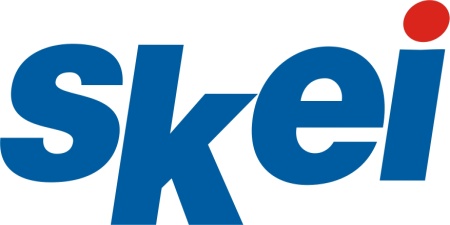 Tržište rada
Vesna Mlinarić
Zreče, 23.05.2013.
Aspekti tržišta rada
Ekonomski aspekt
Temelj aktivnosti koje imaju najznačajniju posljedicu na tržište rada su ekonomske
Teza: Tržište rada je posljedica dobrih ili loših investicija, dobrog ili lošeg razvoja, dobre ili loše ekonomske aktivnosti u cjelini
Između ta dva pola stoje mjere ekonomske i razvojne politike, zakonodavstvo, obrazovanje i socijalne naknade u najširem smislu te riječi
Međupovezanosti
Tržište rada kao posljedica ekonomskih rezultata BDP
Tržište rada kao posljedica ekonomskih rezultata IP i GRAĐ
Tržište rada kao posljedica ekonomskih rezultata –prijevoz / trgovina
Tržište rada kao posljedica ekonomskih rezultata e/i i inflacija
Tržište rada kao posljedica ekonomskih rezultata/ ulaganja
Tržište rada kao posljedica ekonomskih rezultata /plaće – poslovanje poduzetnika
Tržište rada kao posljedica ekonomskih rezultata – likvidnost/budžet
Tržište rada kao posljedica ekonomskih rezultata-ino dug
Kako Vlada R H  vidi daljnje gospodarske aktivnosti
Strategija  Vlade
RH
Smjernice
ekonomske i fiskalne politike
2013.
– 2015.
Fiskalna
konsolidacija
Strukturne
reforme
Drzavni
proracun
2013. – 2015.
Investicije  javnog
sektora
Investicije
privatnog sektora
Restrukturiranje u
svrhu ocuvanja R.M.
Gospodarski rast
Financijska konsolidacija
Najviše postignuto:
Povećana stopa PDV-a i usklađen je sustav s EU;
Porezno opterećenje prosječnih plaća;
Obveze uplate doprinosa i režim kredita => Mf 
Promijenjen niz propisa
Zakon o financijskom poslovanju i predstečajnoj nagodbi 
Utvrđeni rokovi plaćanja   Na dan 18. veljače zaprimljeno je 3.238  zahtjeva
Poboljšana likvidnost
Zaštita vjerovnika 	Postupka pred stečajne nagodbe    
Pomoć u restrukturiranju  Obveze tvrtki 32 milijarde kn, 25 000 za
      				 zaposlenih
Uvođenje poreza na nekretnine – U PLANU
Akcija –NAGRADNA IGRA “BEZ RAČUNA SE NE RAČUNA”
Investicije-tek nedavno, još nema efekata
Program Pro Invest:
Planirani rast bruto investicija u 2013.
Plan investicija javnih društava i izvanproračunskih korisnika i najznačajniji projekti
Potencijal privatnog sektora
Jačanje poslovne klime
Određeni i procijenjeni izvori za nove investicije
Investicije-tek nedavno, još nema efekata
Dotok stranog kapitala u narednom razdoblju može se očekivati kroz tri ključne komponente:
1. Neto transferi iz proračuna EU Hrvatskoj
           kao novoj zemlji članici
2.  Izravna strana ulaganja (FDI)
3. Privatizacijski projekti i koncesije
Poseban naglasak na investicije u turizam
Zakonodavni okvir
Zakon o Agenciji za investicije i konkurentnost (NN 53/12)
Zakon o poticanju investicija i unaprijeđenju
                              investicijskog okruženja (111/12)
Zakon o strateškim investicijskim projektima Republike Hrvatske
Radna skupina za poslovnu klimu i privatne investicije (Doing business i uklanjanje barijera)
Radna skupina za investicije u javnom sektoru
Poticajne mjere prema navedenim propisima
1. Poticaji za mikro poduzetnike
2. Porezni poticaji
3. Carinski poticaji
4. Poticaji za otvaranje novih radnih mjesta
5. Poticaji za usavršavanje povezano s investicijom
6. Poticajne mjere za djelatnosti s povećanom dodanom vrijednošću
7. Poticajne mjere za kapitalne troškove investicijskog projekta
8. Poticajne mjere za radno intenzivne investicijske projekte
Efekti mjera - makro razina
U području poreznog opterećenja => pad realne kupovne moći i pad standarda radnika=> odražava se na potrošnju - trgovina na malo
U području likvidnosti i financijske discipline => dodatne poteškoće poslodavcima, uplata doprinosa s isplatom plaća, krediti za otplatu dužnih doprinosa=> teškoće u isplati neto plaća radnicima
Investicije => tek su održani županijski /gradski /skupovi po većim gradovima  => mogući efekti za godinu dana
Efekti mjera-mikro razina
Restrukturiranje u okviru pred stečajne nagodbe === posljedice => konsolidacija tvrtke ako je moguće => redovita isplata plaća  eventualno kadrovsko restrukturiranje  višak radnika  smanjenje broja članova SMH-IS
Aktivno stanovništvo, zaposleni i stope nezaposlenosti
U martu 2013. = 1.708.731 aktivnog stanovnika,  (0,2 % manje od februara mjeseca). 
U tome 1.340.173 zaposlene osobe, i to:   
   	 	- 718.717 muškaraca (53,6 %)  
   		-  621.456 žena (46,4 %). 
	Stopa registrirane nezaposlenosti u martu 2013. iznosila je 21,6 % pri čemu je stopa nezaposlenosti muškaraca bila 19,6 %, a žena 23,7 %.
Stopa anketne nezaposlenosti  (Eurostat) i usporediva sa zemljama Europske unije), u četvrtom tromjesečju 2012.
     godine iznosila je 18,0 %, pri čemu je stopa nezaposlenosti muškaraca bila 17,9 %, a žena 18,0 %.
Efekti mjera kao pritisak na socijalne fondove i na tržište rada
Podaci HZZ-a IV. 2013. 
		 Registrirana nezaposlenost		Ukupno: 355.598		    Žene: 186.880       Bez radnog iskustva: 60.467             Mladi do 24 god.: 67.306
Mladi do 24 god. bez radnog iskustva: 33.971Dugotrajno nezaposleni: 159.313
Efekti mjera kao pritisak na socijalne fondove i na tržište rada
Korisnici novčane naknadeUkupno: 73.672Žene: 36.993Prosječan iznos isplaćene novčane naknade: 1.587,39 kn                                                                                                                                                           						          (oko 200 €)Ulasci u evidenciju (novo prijavljeni) ukupno: 20.594Izravno iz radnog odnosa: 12.566Bez radnog iskustva: 3.452
Ukupni izlasci iz evidencijeUkupno: 33.554Žene: 16.953
Efekti mjera kao pritisak na socijalne fondove i na tržište rada
Izlasci zbog zapošljavanja ukupno: 24.787					          žene: 12.786Zaposleni na temelju:	- radnog odnosa: 23.589	- drugih poslovnih aktivnosti: 1.198
Prijavljena slobodna radna mjesta		broj traženih radnika: 15.872				broj prijava: 7.831
Razina obrazovanja nezaposlenih osoba
Do 3 godine i školom za KV i VKV radnike  34,5 %, 
Sa završenom srednjom školom za zanimanja u trajanju od 4 i više godina i gimnazijom  28,4 %, 
Osobe sa završenom osnovnom školom 20,7 %, 
Osobe sa završenim fakultetom i akademijom 6,1 %, 
Bez škole i s nezavršenom osnovnom školom 5,2 %
Osobe s prvim stupnjem fakulteta, višom školom i stručnim studijem  5,0 %.
U odnosu na IV/2012. broj nezaposlenih povećan je u svim obrazovnim skupinama, a najviše u skupinama osoba s višom (24,1 %) i visokoškolskim obrazovanjem 13%).
Nezaposlene osobe prema dobi
U aprilu 2013. bilo je: 
4,6 % od 15 do 19 godina, 
14,4 % od 20 do 24 godine, 
14,1 % od 25 do 29 godina, 
11,6 % od 30 do 34 godine,
10,2 % od 35 do 39 godina, 
9,6 % od 40 do 44 godine, 
10,3 %  od 45 do 49 godina
10,9 % od 50 do 54 godine, 
10,7 % od 55 do 59 godina 
3,8 % u dobi od 60 i više godina.
Ponuda i potražnja na tržištu rada
Mjere aktivne politike zapošljavanja
Mjere koje će se provoditi u 2013. godini su: 
paket mjera za mlade „Mladi i kreativni“
paket mjera za posebne skupine „I posebnost je prednost“
paket mjera za osobe s invaliditetom „Uključeni“
paket mjera za starije osobe „Važno je iskustvo“
paket mjera za dugotrajno nezaposlene „I mi smo za novi posao i učenje“
paket mjera za nezaposlene osobe romske nacionalne manjine
paket mjera za poslodavce u teškoćama „Važno je očuvati radno mjesto“
POTPORE ZA ZAPOŠLJAVANJE
Potpore za zapošljavanje - oblik subvencija za plaće i iznose 50% godišnjeg troška bruto plaće za malog i srednjeg poslodavaca, a 30% za velikog poslodavaca za sve skupine osoba koje se zapošljavaju uz potporu. Za osobe s invaliditetom i osobe koje se zapošljavaju na dijeljenom radnom mjestu iznos subvencije je 75% godišnjeg troška bruto plaće. 
Stručno osposobljavanje za rad bez zasnivanja radnog odnosa Trajanje osposobljavanja: u najdužem trajanju do 36 mjeseci
Uvjeti su da je osoba prijavljena u evidenciju nezaposlenih najmanje 30 dana i da ima manje od godinu dana radnog iskustva u zvanju za koje se obrazovala.
POTPORE   ZA ZAPOŠLJAVANJE
Troškovi koje refundira HZZ: 
uplata obveznih doprinosa HZMO (550,69 kn za 2013. godinu) što za 12 mjeseci iznosi 6.608,28 kn, za 24 mjeseca 13.216,56 kn te za 36 mjeseci 19.824,84 kn. 
uplata obveznih doprinosa HZZO (371,71 kn za 2013. godinu) što za 12 mjeseci iznosi 4.460,52 kn
POTPORE ZA ZAPOŠLJAVANJE
Uz pola-pola do prvog posla” - potpora za zapošljavanje mladih osoba bez radnog staža - sufinanciranje 12 mjeseci
“Pola pola za uključivanje “ zapošljavanje osoba s invaliditetom  subvencija: 75% bruto plaće – 12 mjeseci
“Zamjenski radnik” potpora za vrijeme kad je prethodni na obrazovanju
“Pola - pola za osobe romske nacionalne manjine” -24 mjeseca
“Zajedno smo jači” potpora za zapošljavanje upravitelja zadruge – 12 mjeseci
“Dijeljeno radno mjesto” sufinanciranje dviju osoba na istom radnom mjestu 75% puno radno vrijeme jedne osobe-12 mj.
Potpore za očuvanje radnih mjesta  “Stalni sezonac“
Sufinanciranje doprinosa za produženo mirovinsko osiguranje stalnim sezonskim radnicima 
Djelatnosti turizma i ugostiteljstva sufinancira se trošak doprinosa za produženo mirovinsko osiguranje stalnim sezonskim radnicima u vremenu kada ne obavljaju poslove kod poslodavca“ tj. izvan sezone“. 
Uvjet za poslodavaca je da uz zadržavanje broja stalno zaposlenih u radni odnos na neodređeno vrijeme primi 20% od ukupnog broja stalnih sezonaca.
Trajanje sufinanciranja: u najdužem trajanju do 6 mjeseci 
Troškovi HZZ-a: 
 uplata obveznih doprinosa HZMO 550,69 kn za 2013. godinu 
uplata obveznih doprinosa HZZO 371,71 kn za 2013. godinu
Potpore za očuvanje radnih mjesta “ Rad i nakon ljeta“
Poslodavci iz djelatnosti turizma za sve osobe za koje se dodjeljuju potpore uz uvjet da će zapošljavanje uz potporu dovesti do neto povećanja broja zaposlenih u odnosu na prosječan broj stalno zaposlenih unazad 12 mjeseci. 
Mjera usmjerena na: 
- Nezaposlene osobe koje rade na sezonskim poslovima, 
- sve ostale ciljane skupine nezaposlenih. 
Potpore za zapošljavanje dodjeljuju se u obliku subvencija za plaće i iznose 50% godišnjeg troška bruto plaće za malog i srednjeg poslodavaca, a 30% za velikog poslodavaca za sve skupine osoba koje se zapošljavaju uz potporu. 
Trajanje sufinanciranja: u najdužem trajanju do 12 mjeseci
Potpore za očuvanje radnih mjesta “Neradni petak”
Cilj mjere je zadržati u radnom odnosu radnike za koje poslodavac može osigurati rad u punom radnom vremenu kraćem od 40 sati tjedno, ali im ne može zbog poslovnih poteškoća osigurati plaću za puno radno vrijeme. 
Mjera je usmjerena prema radniku i sufinancira se razlika neto plaće radnika prije i nakon uvođenja Programa rada u punom radnom vremenu kraćem od 40 sati tjedno, a najviše do iznosa minimalne plaće u neto iznosu. 
Poslodavac je u obvezi obračunati i uplatiti doprinose prema plaći prije Programa 
Trajanje sufinanciranja: u najdužem trajanju 6 mjeseci 
Visina potpore: razlika neto plaće radnika prije uvođenja Programa rada u punom radnom vremenu kraćem od 40 sati tjedno i nakon uvođenja Programa rada u punom rad-nom vremenu kraćem od 40 sati tjedno, a najviše do neto iznosa minimalne plaće (2.244,00 kn)
Potpore za očuvanje radnih mjesta “Ostanak u zaposlenosti”
Sufinanciranje zapošljavanja kod drugog poslodavca 
Cilj mjere: osigurati ostanak u zaposlenosti osoba kojima prijeti dugotrajna nezaposlenost zbog godina života, dugotrajnog iskustva na istim poslovima, ograničenosti stručnih znanja i vještina, zdravstvenih i te drugih objektivnih faktora koje bi utjecali na njihovu zapošljivost. To su:
 Zaposlene osobe iznad 50 godina starosti kojima prijeti gubitak radnog mjesta zbog poslovno uvjetovanog otkaza ili viška radnika, a prethodno su bile zaposlene kod poslodavca najmanje 5 godina na neodređeno. 
 Zaposlene osobe s invaliditetom kojima prijeti gubitak radnog mjesta zbog poslovno uvjetovanog otkaza ili viška radnika, a prethodno su bile zaposlene kod poslodavca najmanje 12 mjeseci na neodređeno
Potpore za očuvanje radnih mjesta “Ostanak u zaposlenosti”
 Zaposlene osobe - liječeni ovisnici, žrtve trgovanja ljudima, žrtve obiteljskog nasilja, azilanti, mlade osobe koje su izašle iz sustava skrbi domova za djecu kojima prijeti gubitak radnog mjesta zbog poslovno uvjetovanog otkaza ili viška radnika, a prethodno su bile zaposlene kod poslodavca najmanje 12 mjeseci na neodređeno. 
Potpore za zapošljavanje dodjeljuju se u obliku subvencija za plaće i iznose 75% godišnjeg troška bruto plaće osobe koja se zapošljava uz potporu za sve skupine poslodavca
Trajanje: 12 mjeseci
Izmjene Zakona o radu u II faze
I. faza:
Daljnje usklađenje s Direktivom o EWC;
Korištenje godišnjeg odmora a ne plaćanje;
Ukupno trajanje sklopljenih ugovora o radu na određeno vrijeme ne može biti neprekinuto duže od tri godine, osim ako je to potrebno zbog zamjene privremeno nenazočnog radnika ili je zbog nekih drugih objektivnih razloga dopušteno zakonom ili kolektivnim ugovorom. Svaka izmjena, odnosno dopuna ugovora o radu koja bi utjecala na produljenje ugovorenog trajanja toga ugovora, smatra se svakim sljedećim uzastopnim ugovorom o radu na određeno vrijeme. 
Kolektivni višak radnika 
 Stroži propis vezan za agencije o povremenom zapošljavanju
Prekovremeni rad 180 sati godišnje max
Izmjene nisu toliko značajne
Izmjene Zakona o radu
II. faza: Izmjene ZOR-a i Specijalizirani zakoni uz izdvajanje tih dijelova iz ZOR-a kao:
Zakona o potpori za očuvanje radnih mjesta veza: skraćivanje radnog vremena/"neradni petak“
Zakon o otpremninama-austrijski model;
Oprez, definicija plaće: Gdje? Kakva?
Zakon o suodlučivanju RV, EWC i dr.
Opasnosti, ali i prednosti!!!!
Ostalo zakonodavstvo - usvojeno
Zakon o kriterijima za sudjelovanje u tripartitnim tijelima i reprezentativnosti za kolektivno pregovaranje;
Zakon o procjeni učinka propisa;
Strategija procjene učinka propisa 2013-15
Uredba o procjeni učinka propisa
Izvršavanje zadaća o procjeni učinka propisa
Zaključak:
U uvjetima gospodarskog rasta sigurno ne bi bilo potrebno mijenjati zakonodavstvo ni donositi prethodne mjere u politici zapošljavanja jer bi se snage usmjerile na posao, na gospodarsku djelatnost, a eventualna veća prava o kojima se raspravlja bi se iz te gospodarske djelatnosti financirala 
To sad na relaciji RAD-KAPITAL nije moguća, pa država donosi niz propisa radi umjetnog balansa na tržištu rada
Mirovine i HZMO
Za veljaču 2013. (u ožujku 2013.):
U HZMO-u je bilo:
1 424 402 osiguranika,
1 211 448 korisnika mirovine.
Odnos broja korisnika mirovina i osiguranika  1 : 1,18.
Prosječna mirovina iznosi 2.177,98 kn = manje od 300€.
Udio prosječne mirovine prosječnoj neto plaći za iznosi 39,39%.
Procjena potrebnih sredstava za isplatu mirovina i mirovinskih
primanja iznosi 2.964.000.000 kn
Struktura osiguranika, ne i korisnika mirovine
Osiguranici mlađi od 40 godina              671 390    
Osiguranici koji imaju 40 godina ili više, a manje od 50 godina                                  379 337
Osiguranici koji imaju 50 godina ili više, a manje od 60 godina                                  315 733
Osiguranici koji imaju 60 godina i više   65 479
Ukupno                                                  1,431.939
Dobna struktura korisnika mirovine
do 24        10701          0,95
 25-29         1669           0,15
 30-34         1448           0,13
35-39          3492           0,31
40-44          7725           0,68
45-49         15901          1,41
	 50-54        33792          2,99
55-59          86520         7,66
60-64        177 200 	   15,68
65-69    209 456        18,54
70-74      207 928      18,40
 75-79     180637       15,99
 80-84     121680       10,77
 85 i više   71654         6,34
Nisu uključeni: DVO, PS i OSO te ZOPHBDR i HVO – ukupno: 1129830 korisnika
Mirovinska reforma
Najavio ministar izmjene Zakona o mirovinskom osiguranju;
Do danas nema izmjena kao prijedlog Zakona;
Ideja- uvjeti prema zanimanjima;
Produženje godina života sa 65 na 67 i mogući staž osiguranja 40/42 godine
Sociološki aspekt tržišta rada
Uključuje:
Detaljnu analizu strukture nezaposlenih;
Detaljnu analizu naknade za vrijeme nezaposlenosti i vrijeme dobivanja te naknade;
Detaljnu analizu socijalnih pomoći;
Detaljnu analizu prihoda (naknada, financijske podrške i dr) vezano uz demografsku politiku
Demografsku strukturu stanovništva 
Visinu i iznos mirovina u mirovinskom sustavu;
Mogućnost i kontrolu zapošljavanja “na crno”
Druge potpore demografskoj politici
Za mart 2013. (u aprilu 2013.)
U Zavodu je bilo: 167 063 korisnika doplatka za djecu za 
							316 676 djece.Prosječna svota doplatka za djecu ( bez razlika za prethodne mjesece) iznosi 356,80kn.Prosječna svota doplatka za djecu ( sa razlikama za prethodne mjesece) iznosi 364,51kn. Procjena potrebnih sredstva za isplatu doplatka za djecu iznose 115.432.700 kn.
Naknade za vrijeme bolovanja – podaci HZZO -.
Do 42 dana na teret poslodavca
Nakon 42 dana na teret HZZO
Osnovica je prosjek plaće radnika u 6 mjeseci prije nastanka slučaja;
Do 42 dana je prema KU
Nakon 42 dana je 70% od osnovice po Zakonu; 
Stopa bolovanja na teret poslodavca u razdoblju siječanj-prosinac 2012. godine iznosila je 1,40%, manja je za 8,50% od stope bolovanja iskazane u prethodnoj godini kada je iznosila 1,53%. Stopa bolovanja na teret Zavoda iznosi 1,71%, a u istom razdoblju prethodne godine iznosila je 1,70%, odnosno veća je za 0,59%. Ukupna stopa bolovanja je 3,23%
Bolovanja
Bolovanja preko 42 dana - naknadu isplaćuje Zavod, proizlazi da je za ukupno 177.546 slučajeva, te za 7.876.288 dana bolovanja, 
Prosječno trajanje bolovanja iznosilo 44,36 dana, 
Prosječno trajanje bolovanja u danima na teret poslodavaca je smanjeno, tako da u 2012. godini iznosi 7,83 dana, 
Od 25.163 dnevno bolesnih osoba na teret Zavoda, zbog bolesti izostaje 17.744 osoba, u 2012. godini broj slučajeva komplikacija u trudnoći iznosio je 27.485, a prosjek trajanja bolovanja iznosio je 83,35 dana.
Na teret poslodavca zbog bolesti dnevno izostaje s posla 20.572 osoba, Dnevno zbog bolovanja prosječno ukupno izostaje 45.735 zaposlenika, što je 3,11% ukupno aktivnih osiguranika.
Zapošljavanje “na crno”
Nema valjanih podataka – moguća procjena
SSSH – kampanja-sporazumi- “Stop radu na crno”
Procjena seže sigurno do 30% i više jer:
Plaće ne mogu pokriti ni 75% troškova života;
Nema pritiska na aktivnosti za povećanje plaća ni preko KU ni u odnosu na poreznu represiju netom usvojenim propisima
Zaključak
Revizija svih socijalnih naknada radi postizanja pravednosti!!!
Jer ako se socijalne naknade kumuliraju po korisnicima mogu se ostvariti viša primanja od minimalne i prosječne plaće za puno radno vrijeme, ako se ne kumuliraju sve više korisnika “odlazi” u zonu siromaštva
Obrazovanje Problemi intervencije u obrazovnu politiku na osnovu trenutnih kretanja na tržištu rada
Dugi rok (nepoznata budućnost)
od upisa do diplome najmanje 5-6 godina
radni vijek od 40 godina 
cjeloživotna zapošljivost i cjeloživotno učenje
Tržišna sloboda
Pravo odabira karijere 
Sloboda pristupa obrazovanju
Pravo mobilnosti
Prostorna regionalna i međunarodna mobilnost
Horizontalna i vertikalna mobilnost tijekom karijere 
     (nakon diplome medicine mnogi se požele baviti trgovinom)
Globalizacija
Integracija europskog (i svjetskog) tržišta rada
Globalizacija radnih procesa 
Gobalna međunarodna razmjena
Eksternalizacija, podugovaranje i globalizacija proizvodnih procesa
Neusklađenost kvota i raznolikost poslova
Talijani su proveli istraživanje na diplomiranima nakon 10 godina (redovito rade nakon 1 i 3 godine) i uočili da se tijekom godina karijere smanjuje broj onih koji rade poslove ispod razine svog obrazovanja, ali se povećava broj onih koji rade poslove izvan osnovne struke za koju su se školovali. 

Poslovi su danas sve raznovrsniji i često interdisciplinarni, važnija je rasprava kako osigurati model studiranja koji daje kompetencije koje se nadograđuju i omogućavaju cjeloživotnu zapošljivost u dinamičnim promjenama, nego rasprava o redukciji uspisnih kvota

Na  sveučilištima imamo čitav niz studija koji su godinama imali problem popunjavanja i onako malih kvota, jer su studenti procjenjivali da im nisu atraktivne, neki su u međuvremenu postali privlačni, a neki još uvijek nisu.
Obrazovne kvote i tržište rada
Svaki građanin naše zemlje može se školovati na bilo kojem sveučilištu i poslije toga zaposliti u bilo kojoj županiji ili inozemstvu (EU će dapaće postati unutarnje tržište rada), to znači da se lokalni deficiti i suficiti mogu eventualno rješavati  drugim mjerama možda i stipendijama, a nikako kvotama. (stopa emigracije visoko obrazovanih je vjerojatno oko 25%)
Imamo tržišno društvo i tržišne zakone ne možemo ignorirati, svaka mlada osoba mora preuzeti odgovornost za svoje izbore, a država treba dati što bolje informacije umjesto prisile
Ne postoji “spasonosna” kombinacija upisnih kvota, jer je posljedica prozvana uzrokom i potpuno skrenula raspravu na progon vještica. 
Manipuliranje kvotama upisa je otprilike kao da pokušavamo riješiti problem nejednakog položaja žena na tržištu rada operacijama promjene spola
Kako razviti sustav usklađivanja ponude i potražnje?
KORACI PREMA PLANIRANJU OBRAZOVANJA ZA POTREBE GOSPODARSTVA
Potrebe tržišta rada za znanjima i vještinama neće se spontano rješavati bez planiranja kvalifikacija na vrijeme
Planiranje zahtijeva poznavanje trendova i projekcije budućih potreba gospodarstva i razvojnih potencijala pojedinih djelatnosti
Procjene potreba trebaju se redovno utvrđivati na makro razini, po regijama i gospodarskim djelatnostima
Potrebe djelatnosti moraju se svesti na potražnju za znanjima i vještinama na razini zanimanja i razini kompetencija
Sa tim saznanjima pristupa se planiranju potrebnih obrazovnih ishoda i kvalifikacija u redovnom obrazovanju i obrazovanju odraslih.
Polazne točke analize potreba tržišta rada za znanjima i zanimanjima
Hvala na pozornosti
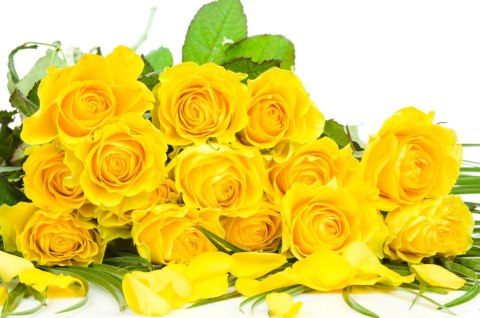